Маршрутный лист
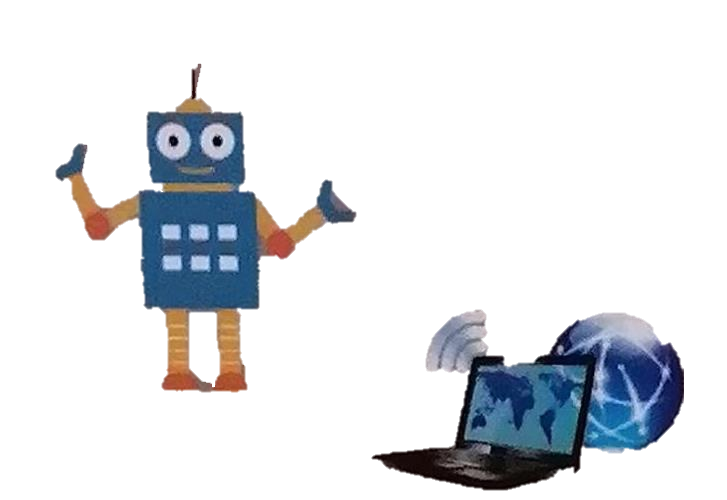 ИНТЕЛЛЕКТУАЛЬНАЯ
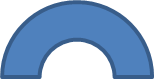 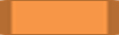 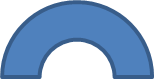 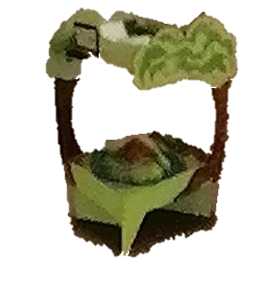 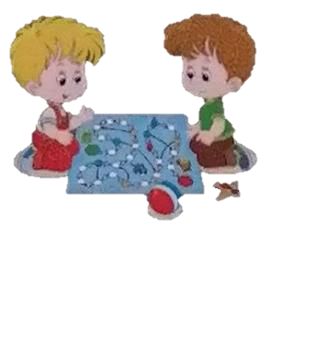 ПЕСОЧНАЯ
ТВОРЧЕСКАЯ
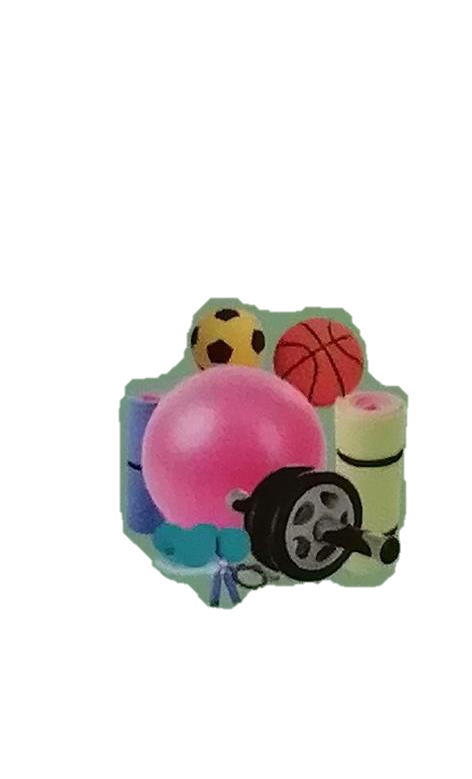 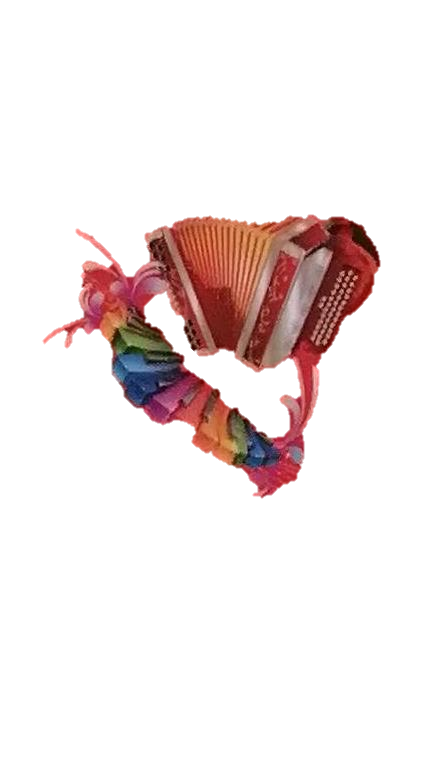 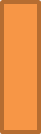 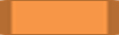 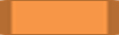 МУЗЫКАЛЬНАЯ
СПОРТИВНАЯ
Маршрутный лист
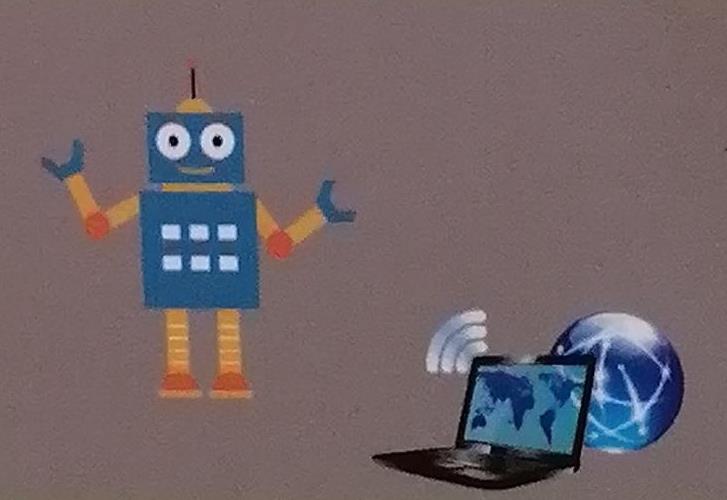 ИНТЕЛЛЕКТУАЛЬНАЯ
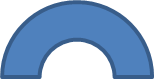 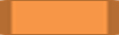 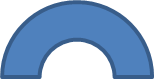 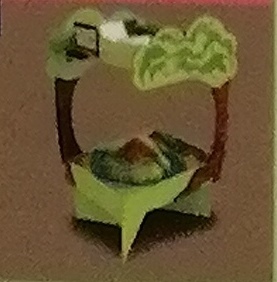 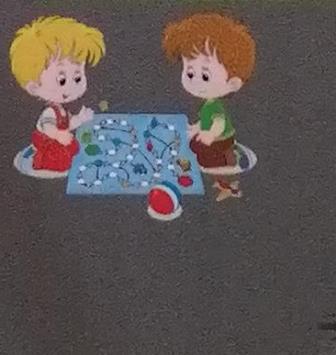 ПЕСОЧНАЯ
ТВОРЧЕСКАЯ
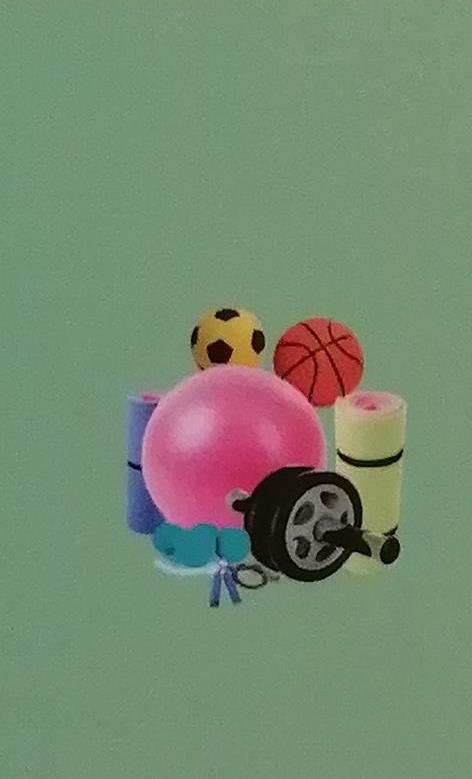 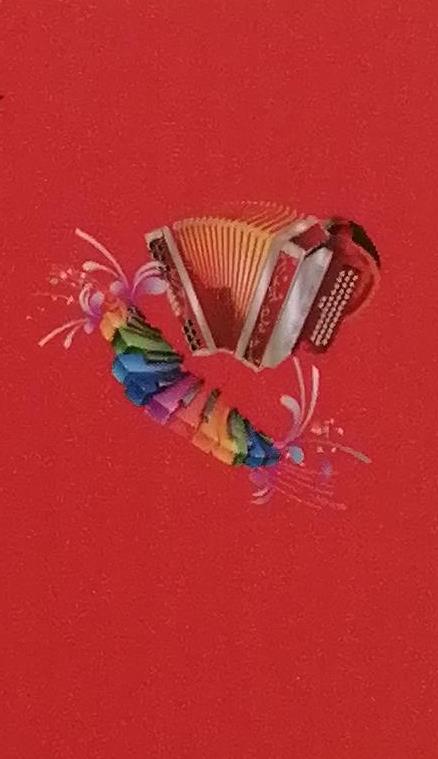 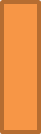 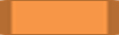 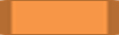 МУЗЫКАЛЬНАЯ
СПОРТИВНАЯ